Математика 3 класс
ПОВТОРЕНИЕ  ИЗУЧЕННОГО  В  III ЧЕТВЕРТИ
1. Устный   счёт :
113-58=55
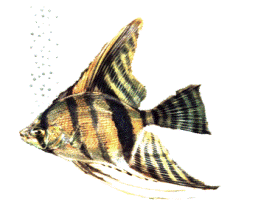 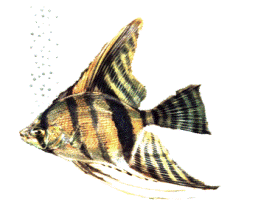 78-35=43
58+25=83
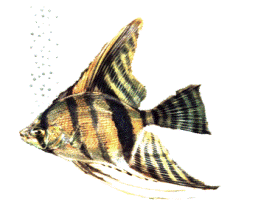 165-80=85
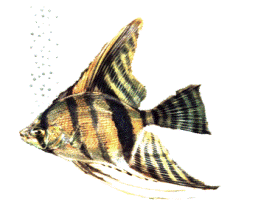 67+33=100
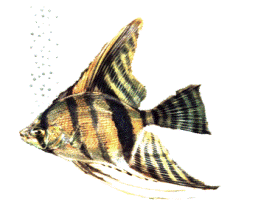 150-50=100
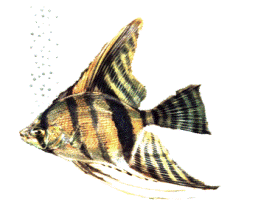 67-33=34
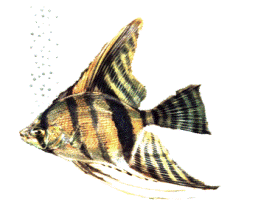 65+28=93
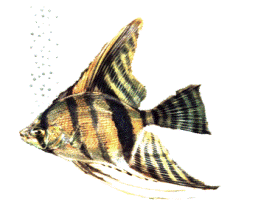 34+64=98
88+12=100
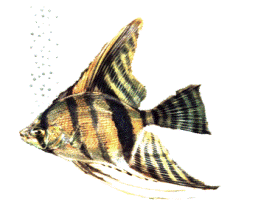 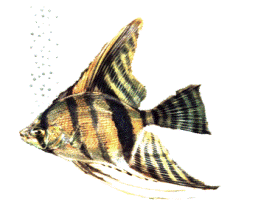 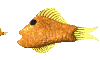 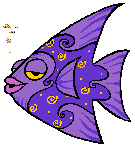 78 : 3=26
8 · 8 = 64
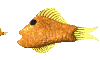 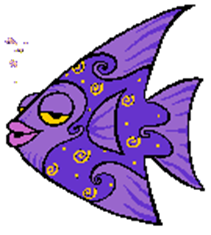 11 · 8=  88
100:50=2
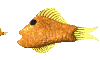 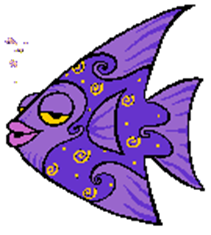 100:20=5
96 : 3 = 32
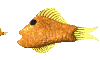 6 · 9 = 54
66 : 11=6
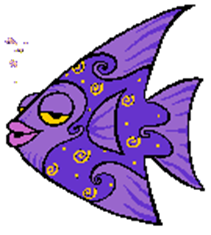 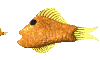 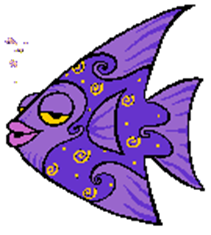 7 · 8 = 56
8 · 12 = 96
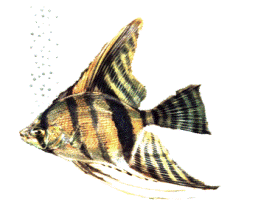 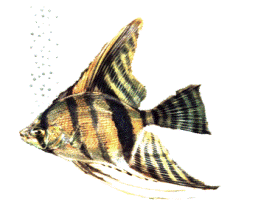 VIII+III=XI
XI+IX=XX
V + II = VII
XI +V=XVI
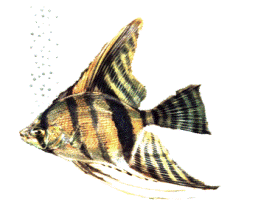 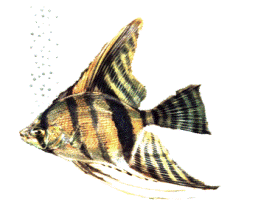 X – I =  IX
XX-XV=V
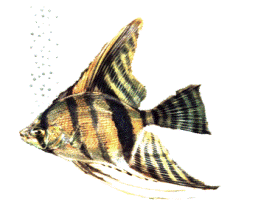 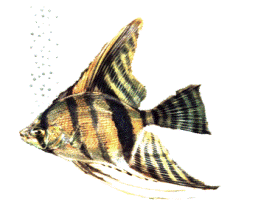 X – VI =IV
IV+IX=XIII
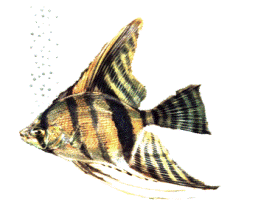 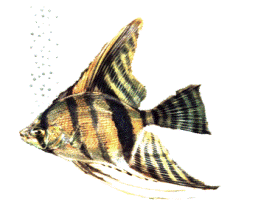 I + III = IV
X + X=XX
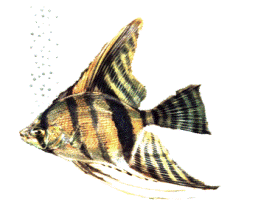 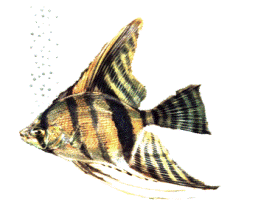 2. Сравни :
146    >            166
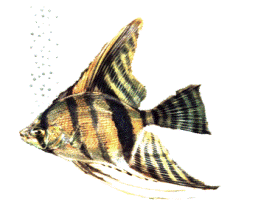 301     >              309
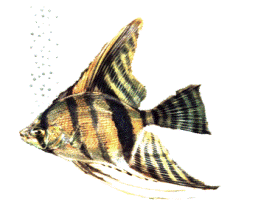 542    <             742
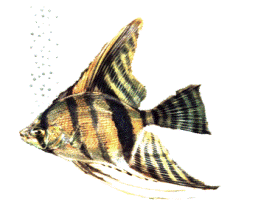 235 – 205   =       90 : 3
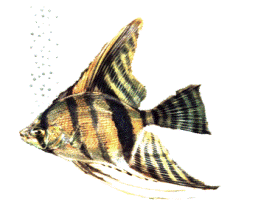 900 : 10       <      9 х 100
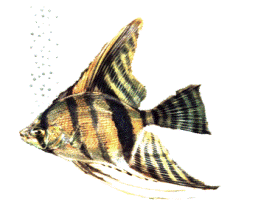 3. Реши   задачу :
1.  Вариант                    2.  Вариант
В   одной  большой  коробке  21  ракушка,  а  в  другой  18  ракушек.  Все   ракушки   разложили   в  пакеты    по  3 ракушки. Сколько  потребовалось  пакетов ?
В  одном  аквариуме  16 рыбок,  а  в   другом  24  рыбки.  Всех   рыбок   продали   покупателям  по  10   штук.  Сколько   покупателей  пришло   в  зоомагазин ?
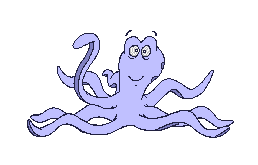 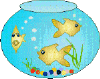 Физкультминутка.
От зеленого причала  оттолкнулся пароход,
                    (встать)
Он шагнул назад сначала,
                    (шаг назад)	
А потом шагнул вперед.
                     (шаг вперед)
И поплыл, поплыл по речке,
                    (движения руками)
Набирая полный ход.
                   (ходьба на месте)
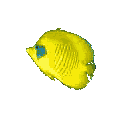 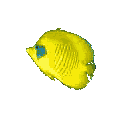 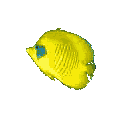 4.  Реши   примеры
60  :  40   =   1             (  ост.   20          )
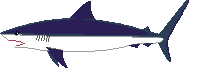 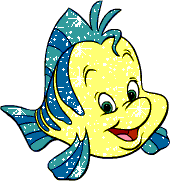 84  :   9     =   9                             350  :  20    =   2                             1056   :  9     =   6                             2888888
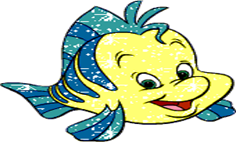 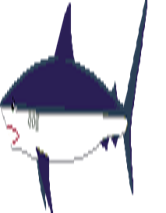 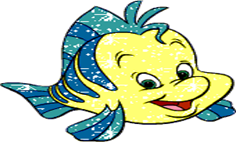 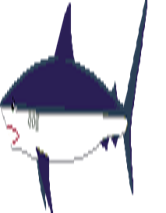 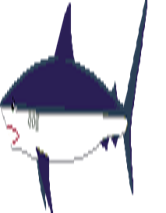 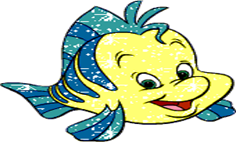 5. Геометрический  материал
Сумма   длин   сторон   прямоугольного  пруда    равна  100  м.   Ширина   равна   20  м.  Найди   длину  пруда.  Уменьши  размеры  прямоугольника  в  10  раз  и  начерти   его  в  тетради.  Найди   площадь   получившейся   фигуры.
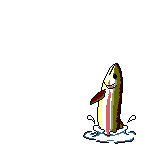 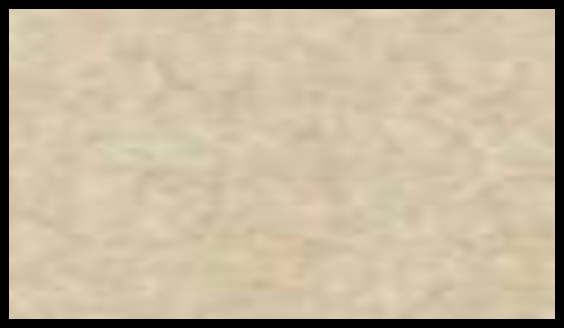 МОЛОДЦЫ  !
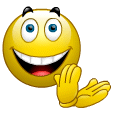